ARPES
Electronic band dispersion (E vs k)
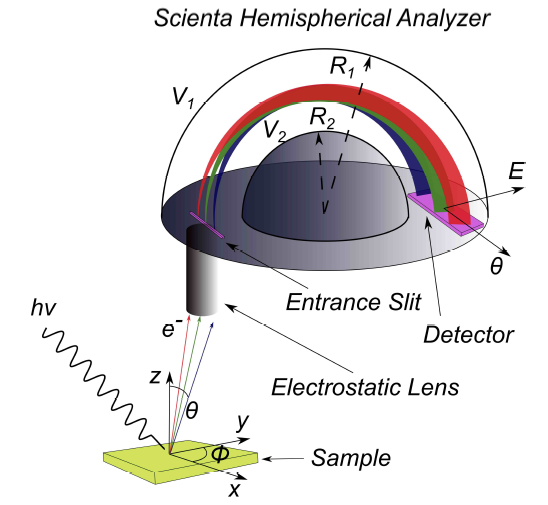 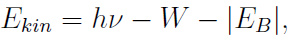 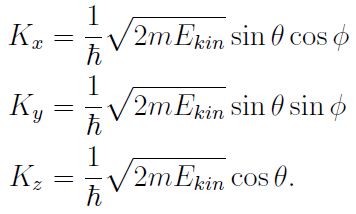 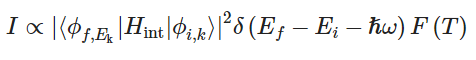 Challenges
Ultra High Vacuum (Surface + Analyzer)
EM Noise (Surface + Analyzer)
Temperature – 15K (Analyzer)
Light Source
ARPES
Electronic band dispersion (E vs k)
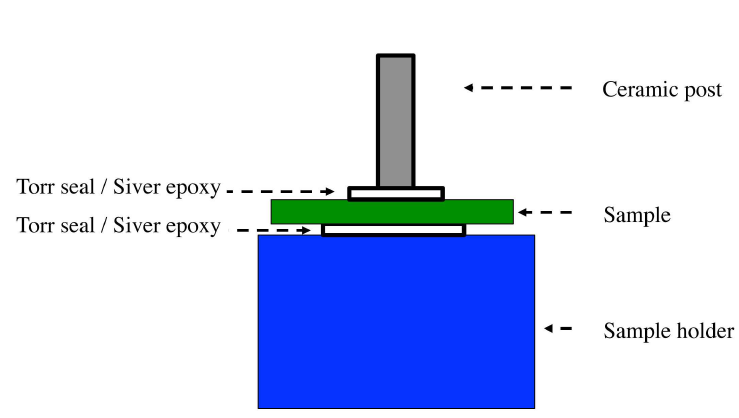 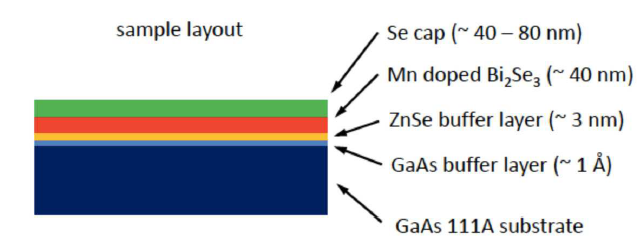 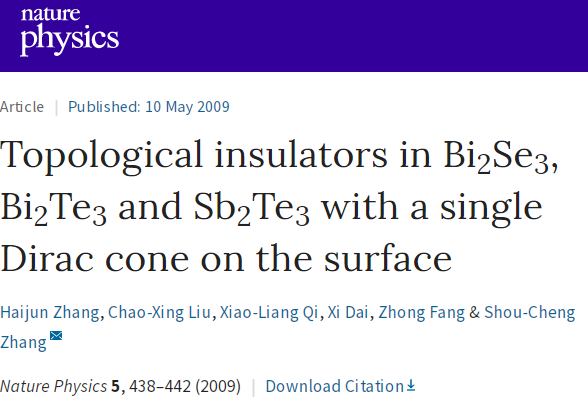 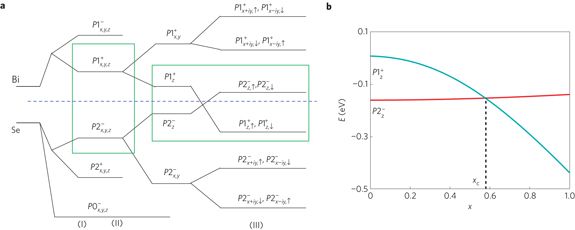 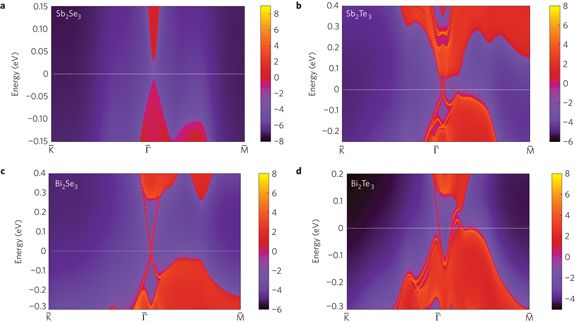 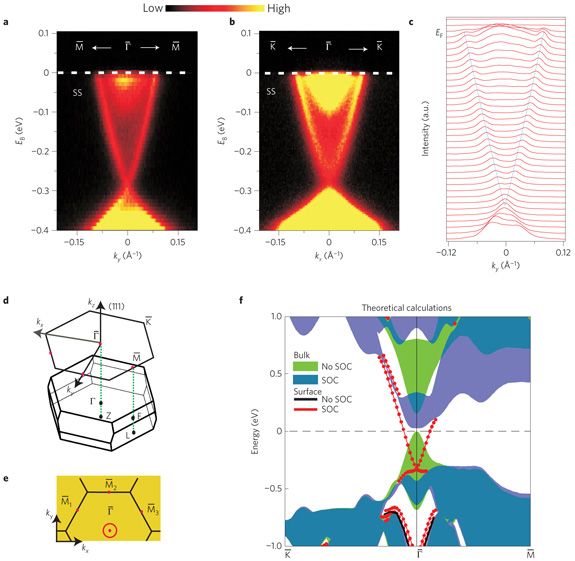 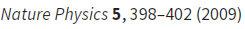 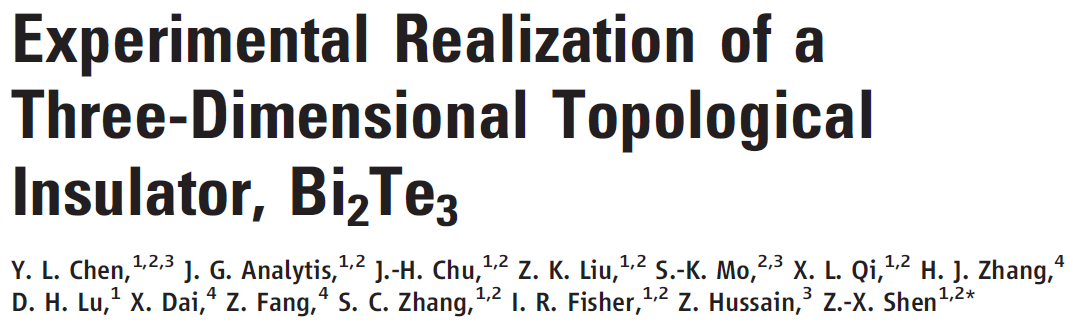 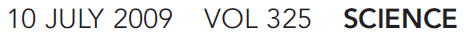 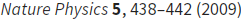 Electronic structure
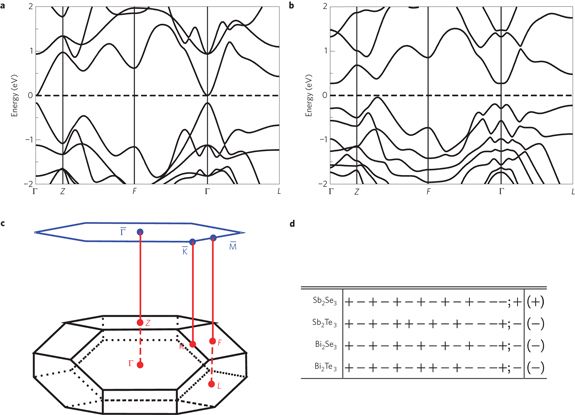 Resolution:
ΔE < 16 meV
Δk < 0.012 (1/A)
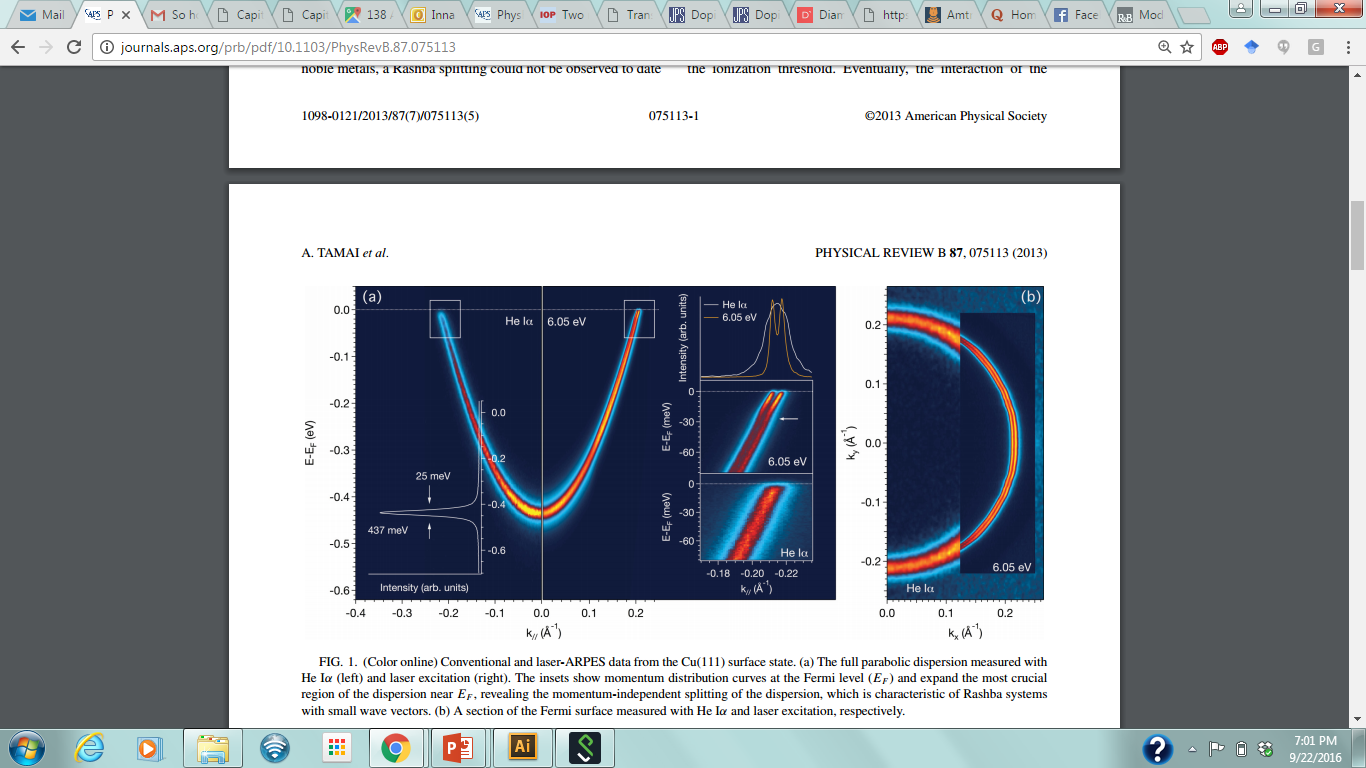 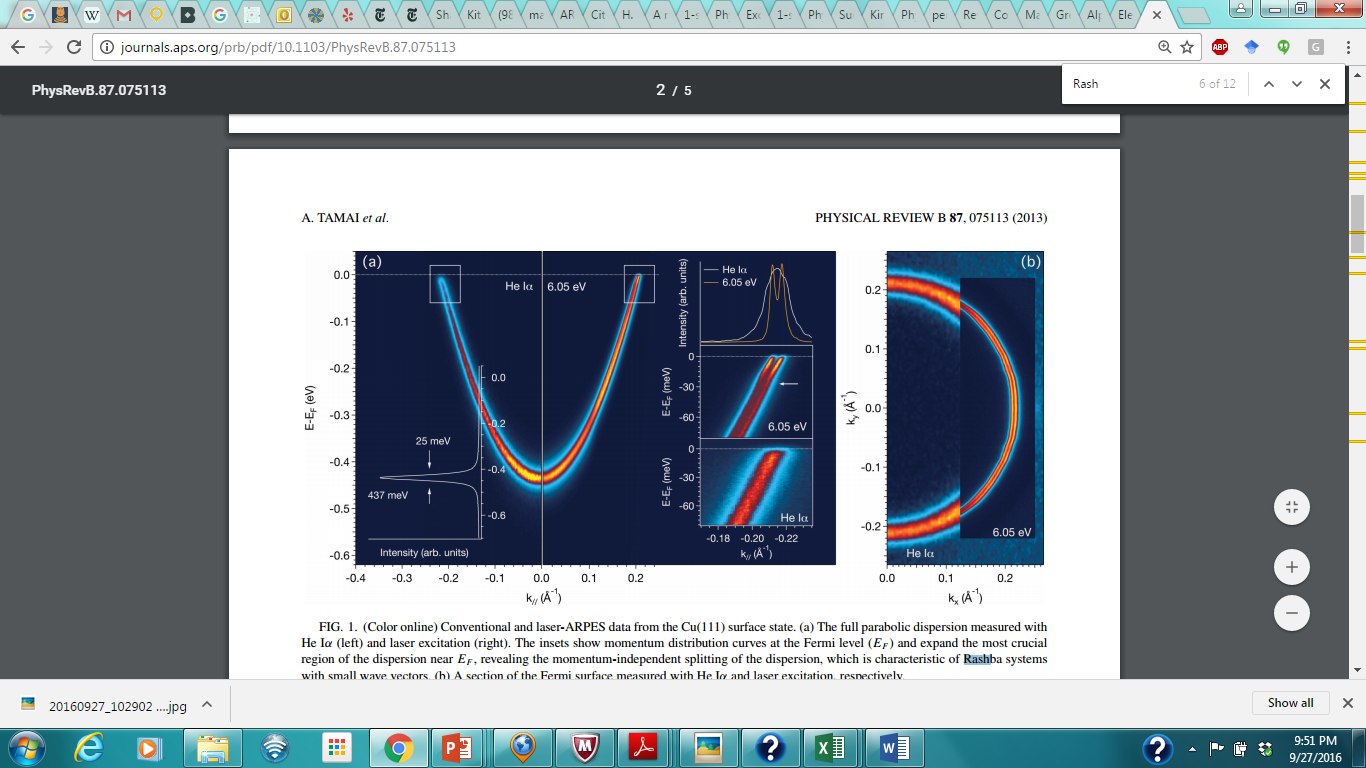 PRB 87, 075113 (2013)
Doping
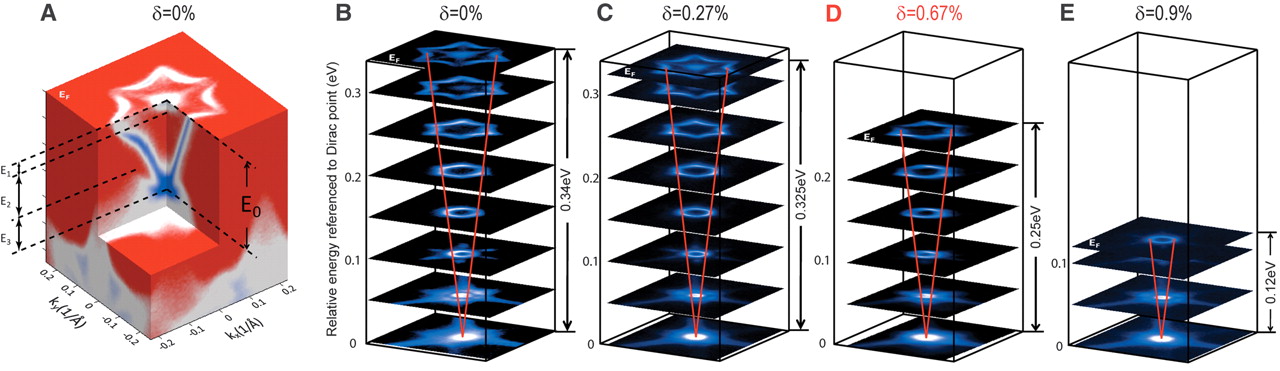 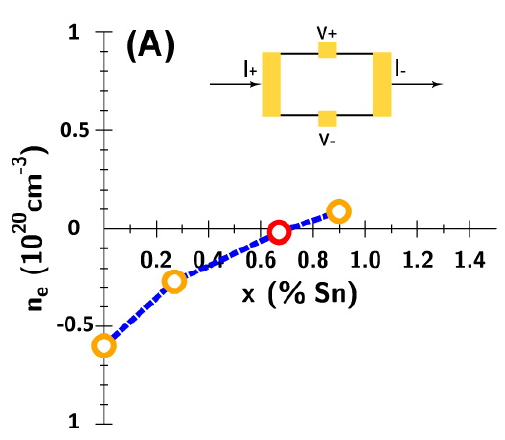 Aging of undoped Bi2Te3
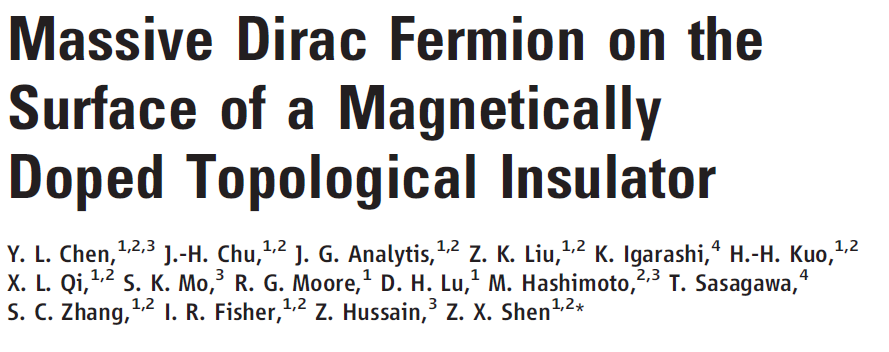 SCIENCE 329 659-662 (2010)
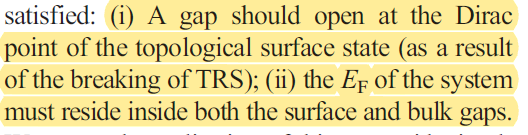 Band structureBi2Se3
In gap Dirac point
Magnetic Doping (Fe)
Magnetic Doping (Mn)
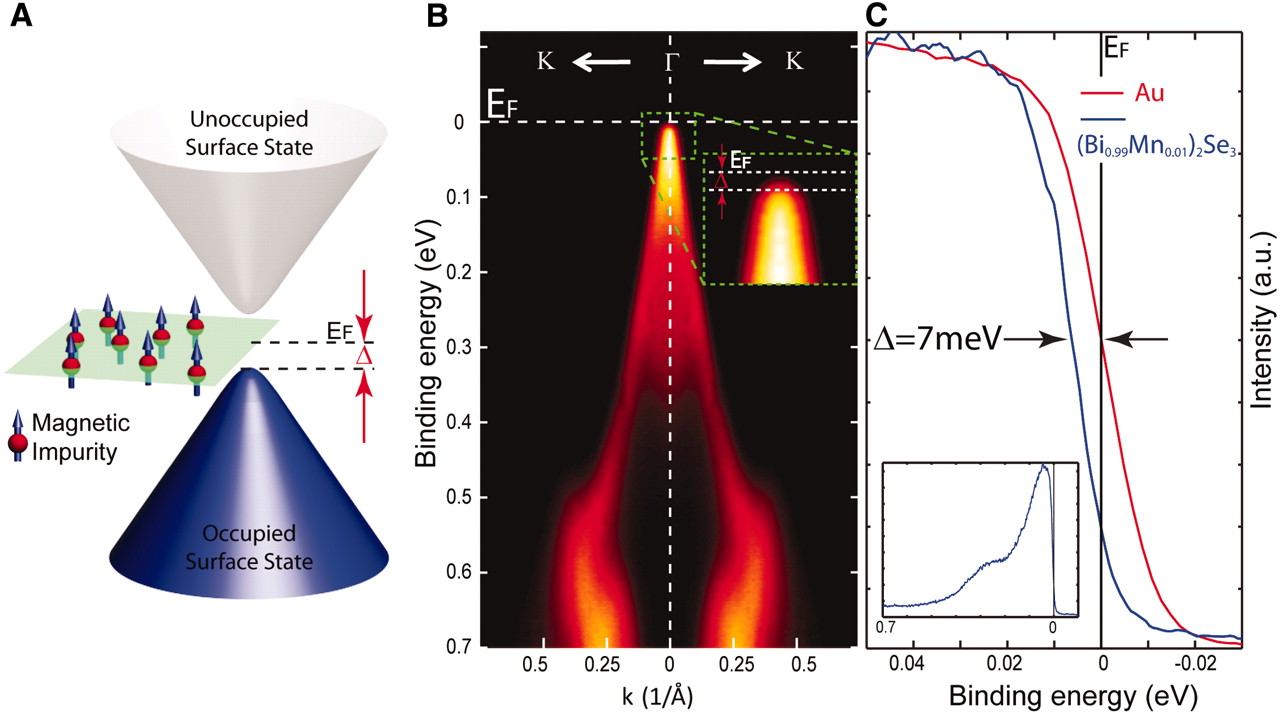